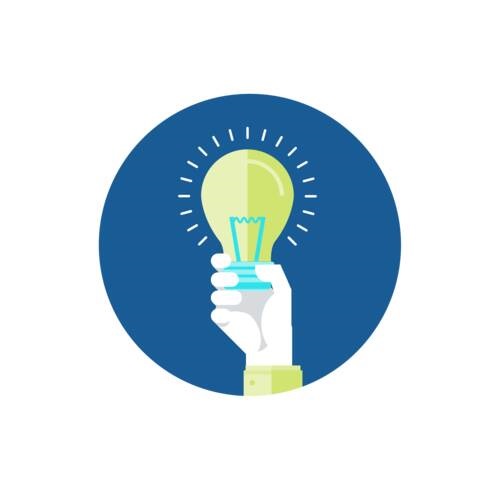 Viestimällä hanke näkyväksiOhjeet ja materiaalit
ESR+    EAKR    JTF
www.rakennerahastot.fi
Hankkeen viestintä
Hankkeen toteutuspaikalle
Viestintätuotteiden on oltava selkeitä, helposti luettavia ja hyvin yleisön nähtävillä.
Viestintäohjeet ja materiaalit
Some
Itä-Suomi: 
Puhetta rahasta, ELY-keskus - LinkedIn ja Facebook

Valtakunnalliset: 
rakennerahastot.fi -Facebook ja Twitter
Sosiaalinen media
Hästägit
Video
#Rakennerahastot
#UudistuvaJaOsaavaSuomi
#ESRplus
#EAKR
#JTF
#TuloksiaIdästä
ESR+ -hanke viestimällä näkyväksi (youtube, soittolista: Uudistuva ja osaava Suomi 2021-2027)
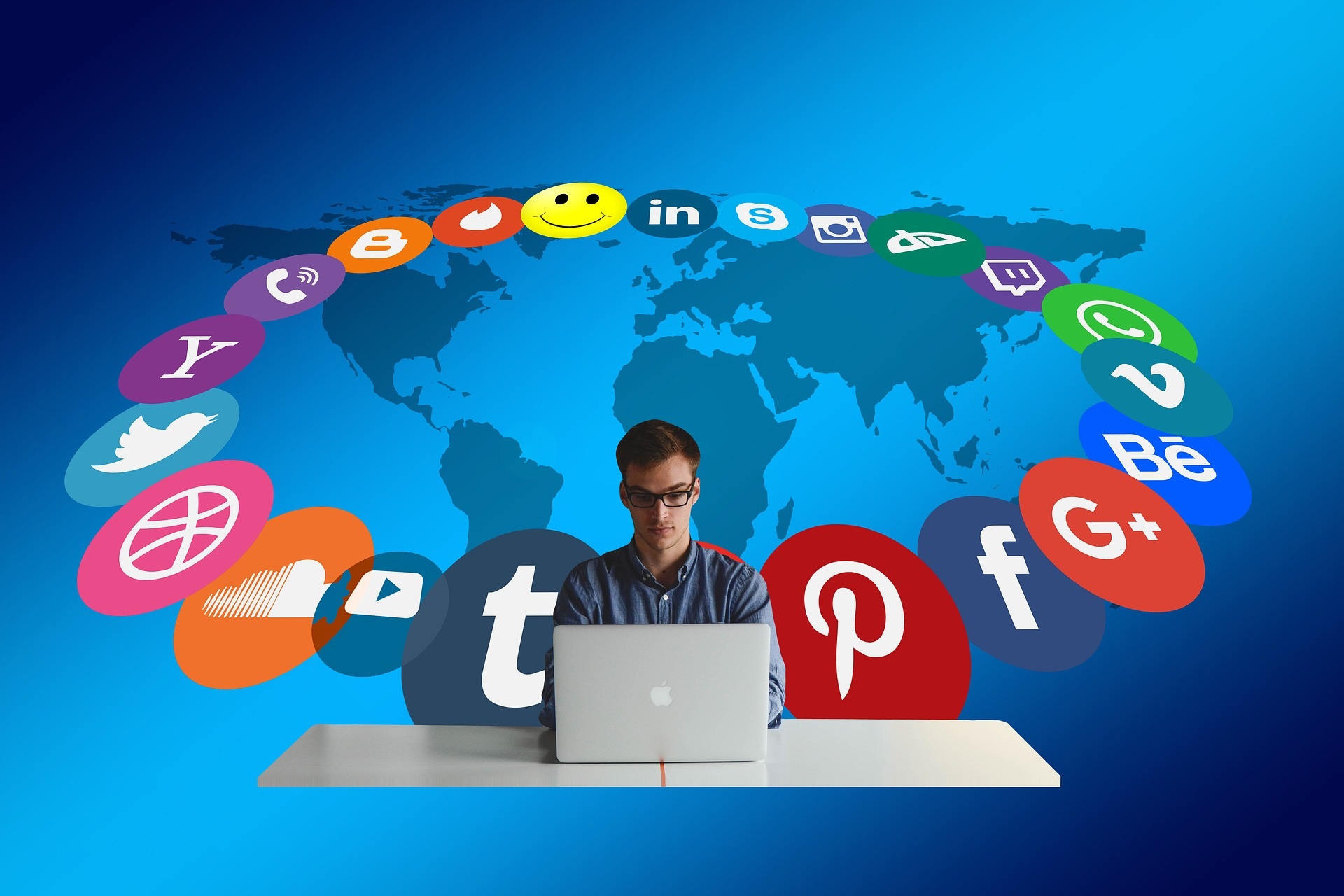 Tee hankkeesi näkyväksi!
www.rakennerahastot.fi